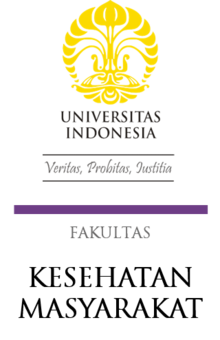 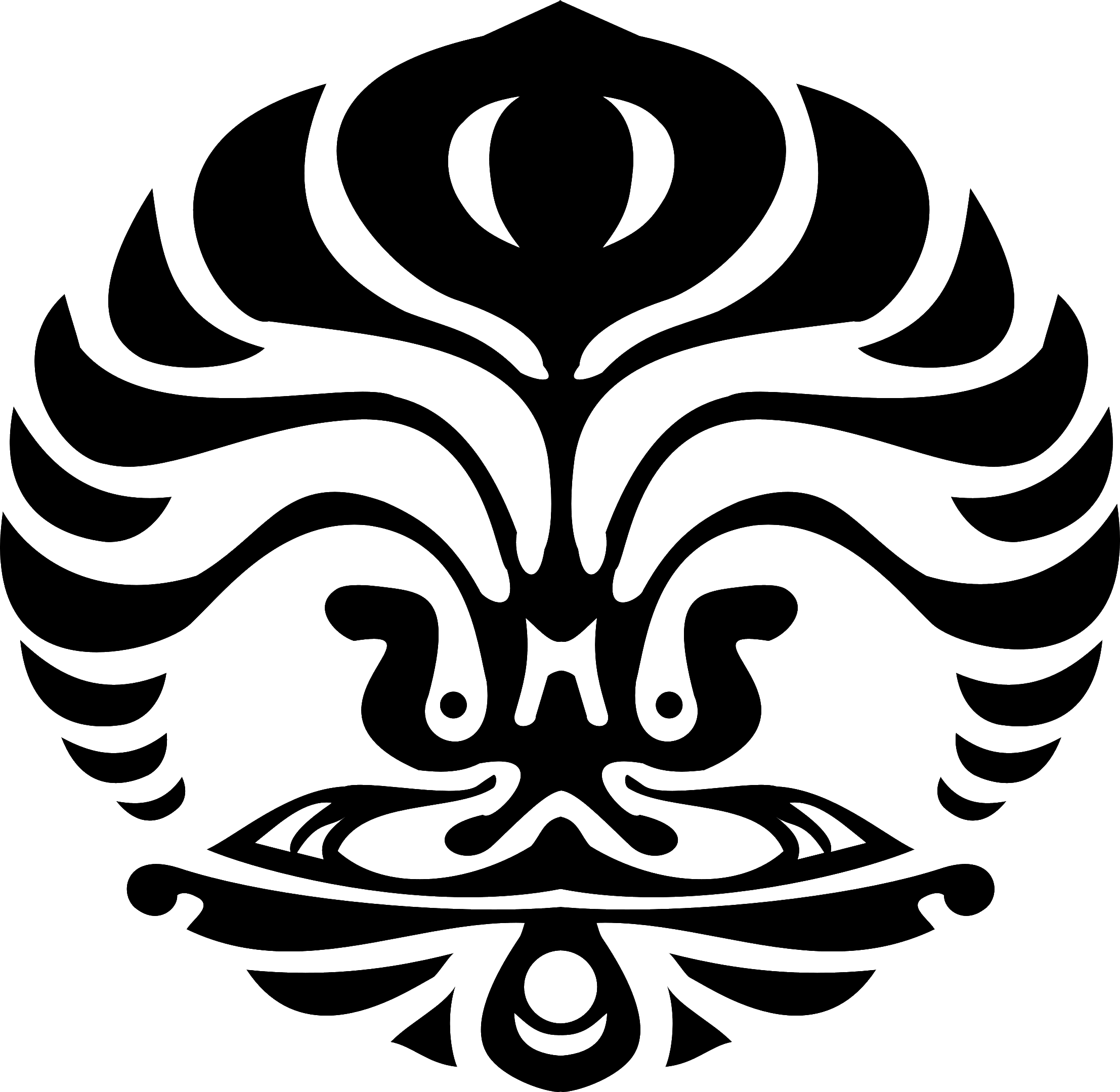 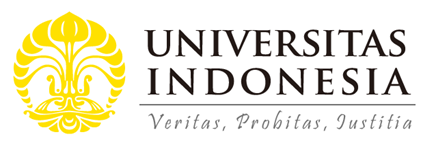 POSITIVE DEVIANCE APPROACH IN NUTRITION7th  sessionDESIGN
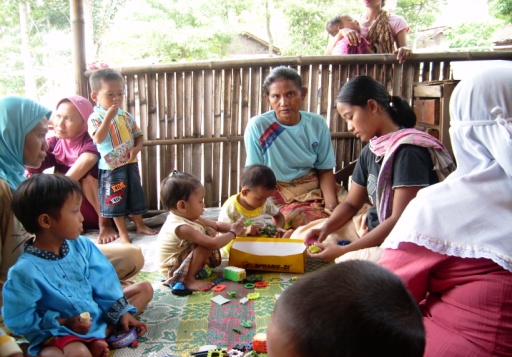 Diah M. Utari
Department of Public Health Nutrition
Faculty of Public Health
Universitas Indonesia
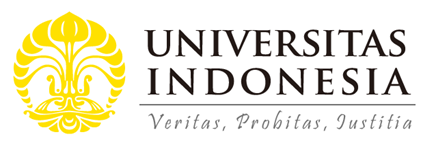 STUDY OBJECTIVES
01
02
Behavior changes
To create a design
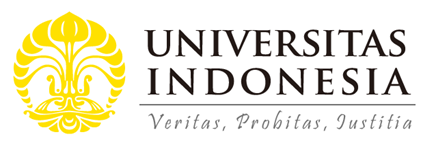 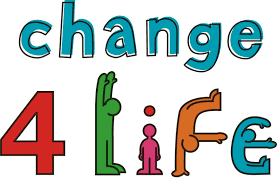 Behavior changes ???
Behavior :The process of action – reaction between stimulus and response that received by individuals and the environment, such as other individuals, groups, and environment
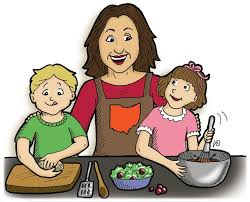 Behavior changes :In applying the PD concept, the key to success is implementing behavioral practices become habits
http://clipart-library.com/search2/?q=consumption#gsc.t ab=1&gsc.q=consumption&gsc.page=1
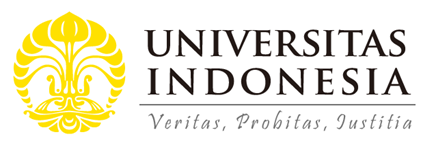 Design
Design = local specific

Pos Gizi
It is a gathering place for malnourished children  and caregivers (mother/father/grandmother) to practice PD behavior obtained based on tracing the discover stage

The objective of POS GIZI are 
- Improve nutritional status 
- Maintain good nutritional status
- Prevent the occurrence of malnourished
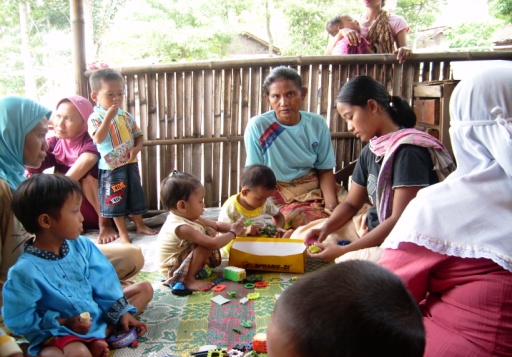 Sumber: PDRC
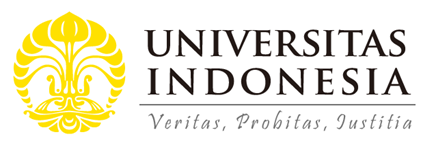 Pos Gizi Implementation session
P O S   G I Z I
Home visit
Posyandu
30
days
7
18
1
5
1 session = 1 month 
10-12 days POS GIZI in 1 month
Behavior  Habit  (Minimal 3 session or 3 month)
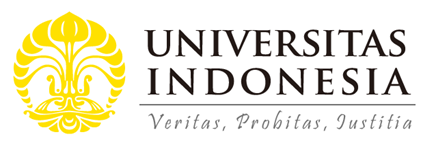 Aggrement to open the Pos Gizi
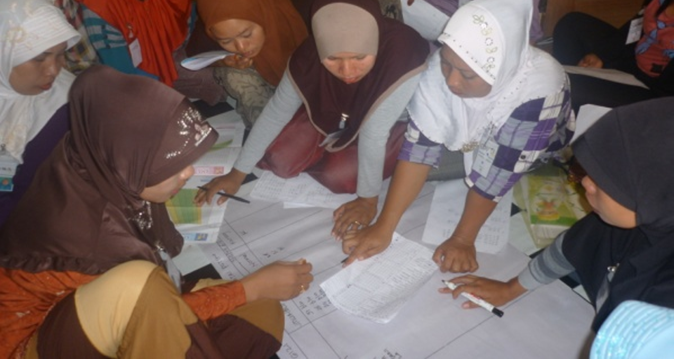 •  The time to open the Pos gizi  is agreed upon by the mother or others caregivers for children participating in pos gizi 
•  Not allowed during mealtime, but between meals
•  Could be around: 9am in the morning or 3pm in the evening
•  The location of the Pos Gizi was agreed upon by the participants, 
• The place must have a kitchen and can accommodate 6 -12  children
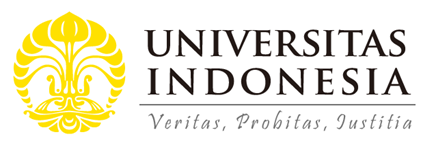 Participant criteria
•    Children under five are  malnourished
over 1 year old.
Body weight doestn’t gain for 3 months
Do not suffer from chronic disease 
Economic status is not a criterion,
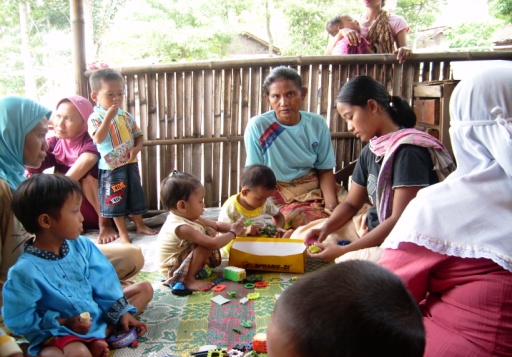 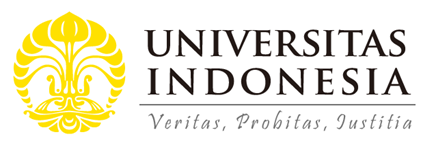 Pos Gizi Activities
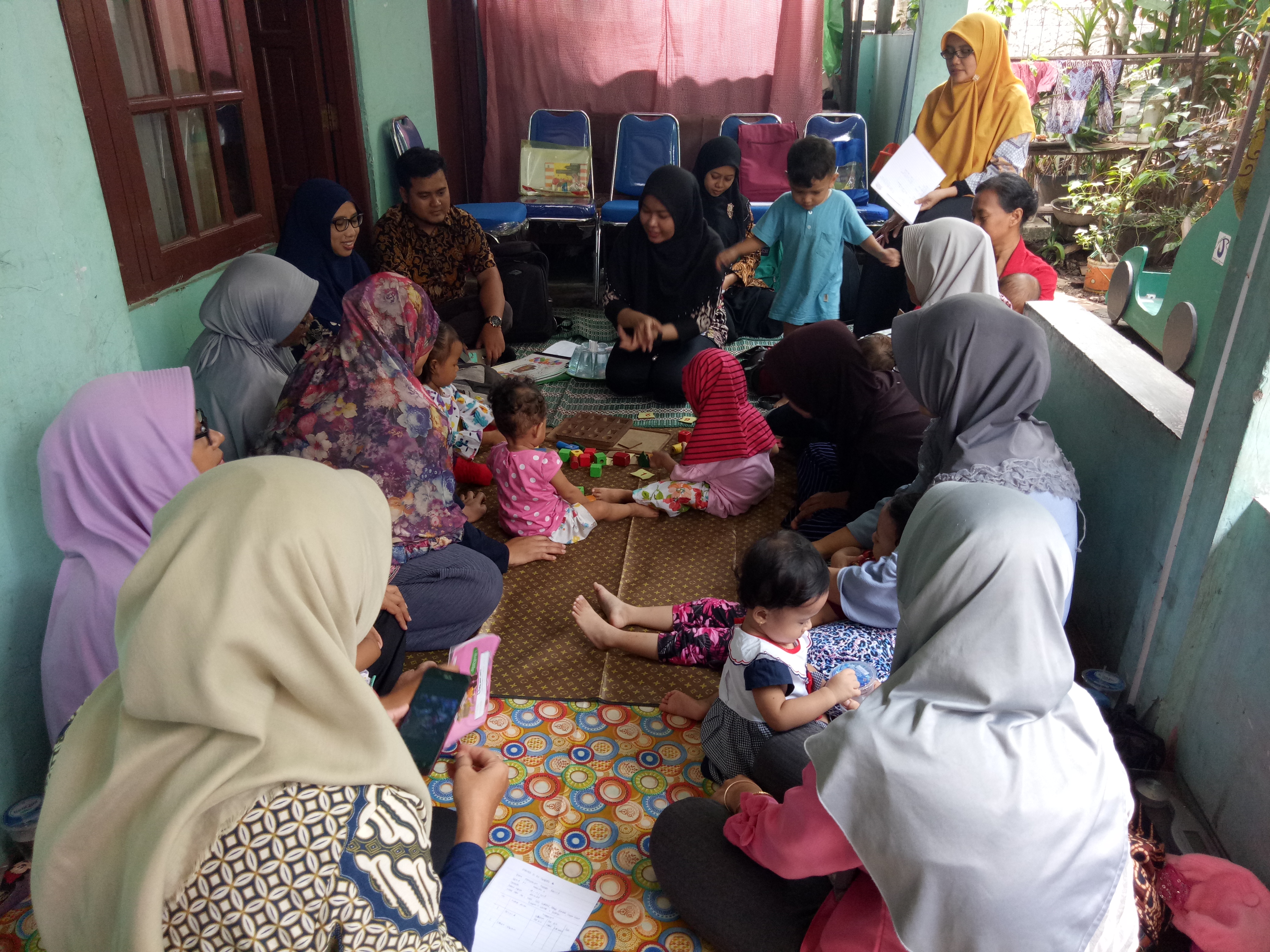 Taking attendance 
Food contribution 
Cooking 
Playing
Health messages 
Washing hands 
Eating together 
Planning meals for tomorrow and contributions 
Recording and reporting
Dokumentasi oleh PDRC FKM UI
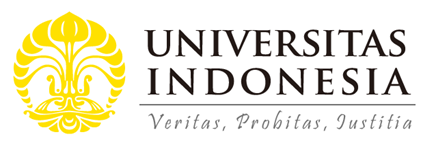 Meals
Main food 
carbohidrat,  protein,  vitamin and mineral 
Rice, egg/fish/chichen, tempeh, vegetables, fruit 

Nutrient :
400 – 600 Cal
20 – 25 gram protein
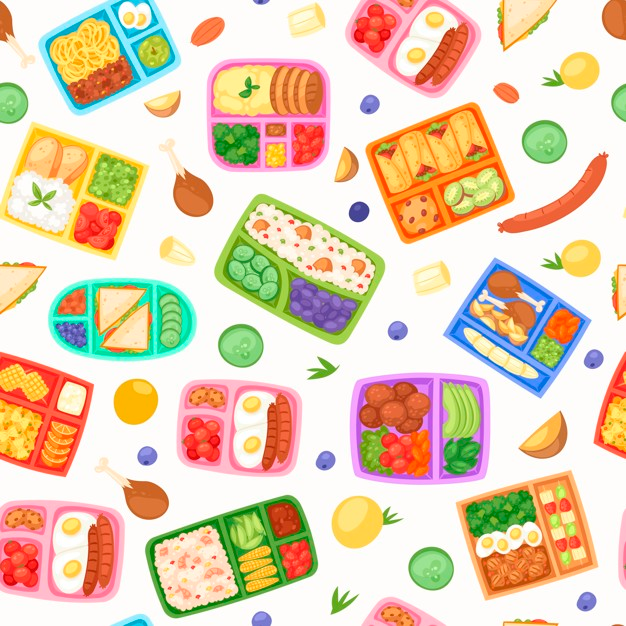 https://www.freepik.com/premium-vector/lunch-boxes-with-food-seamless-pattern_5696103.htm#page=2&query=school+meals&position=3
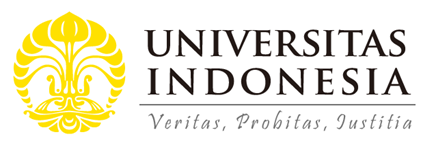 Reference
Review

Design harus di buat agar masyarakat bisa meniru hal baik sehingga perilaku yang dipelajari berubah menjadi kebiasaan
Tugas 

Membuat design berdasar skenario
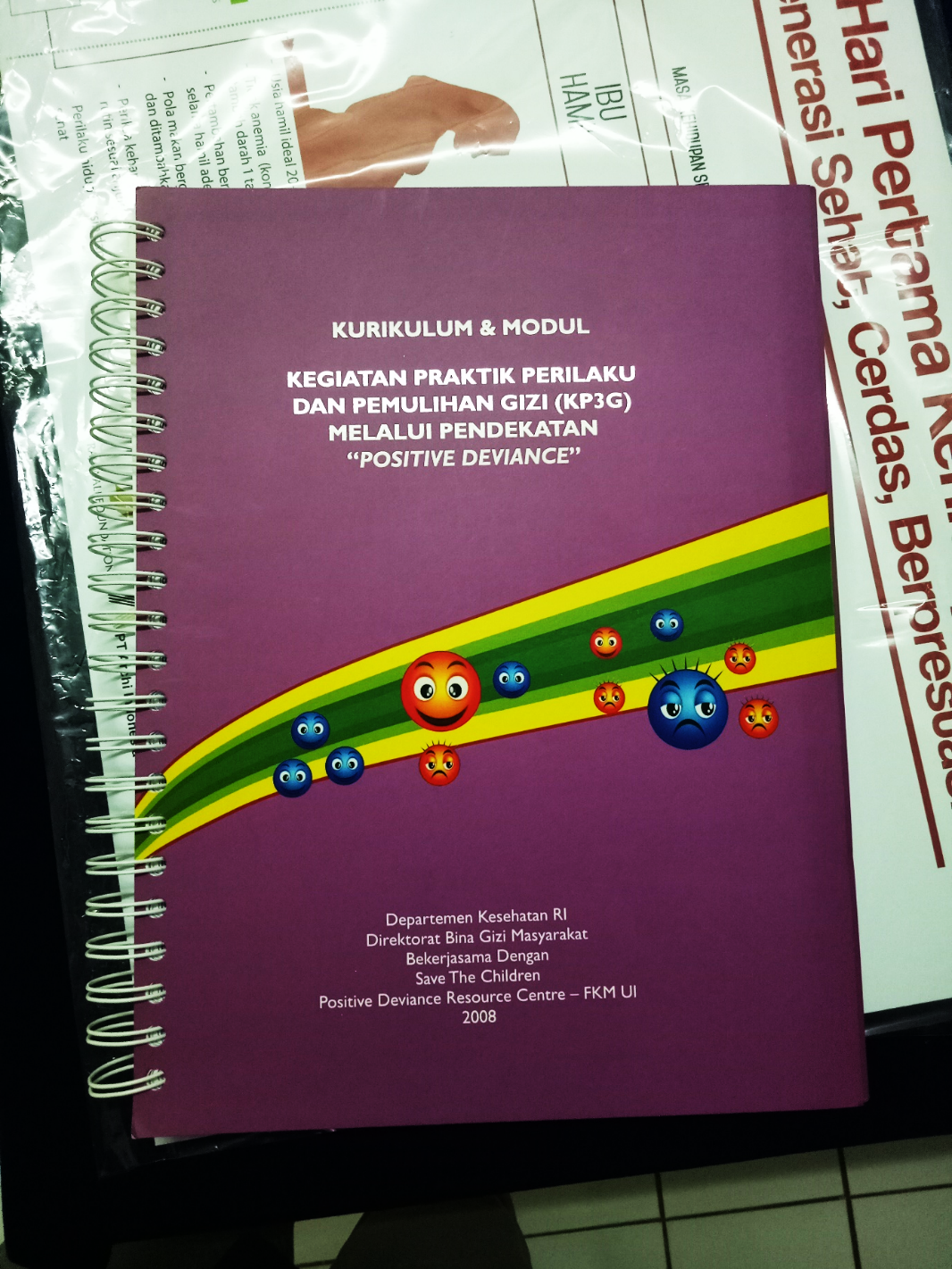 [Speaker Notes: This is our reference]
VIDEO BANTUAN DANA MATA KULIAH MOOCs DPASDP UI 2020

Copyright @ Universitas Indonesia 2020

Produksi S1 Gizi, FKM UI